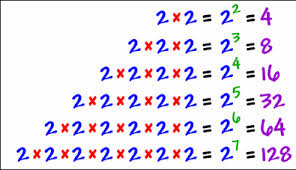 POTENCIJE
Valentina Vugrinec 8.c
POTENCIJA je kraći zapis za množenje jednakih faktora
EKSPONENT
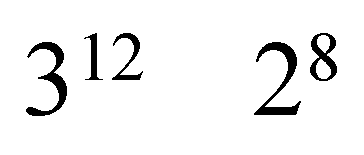 BAZA POTENCIJE
POTENCIJE
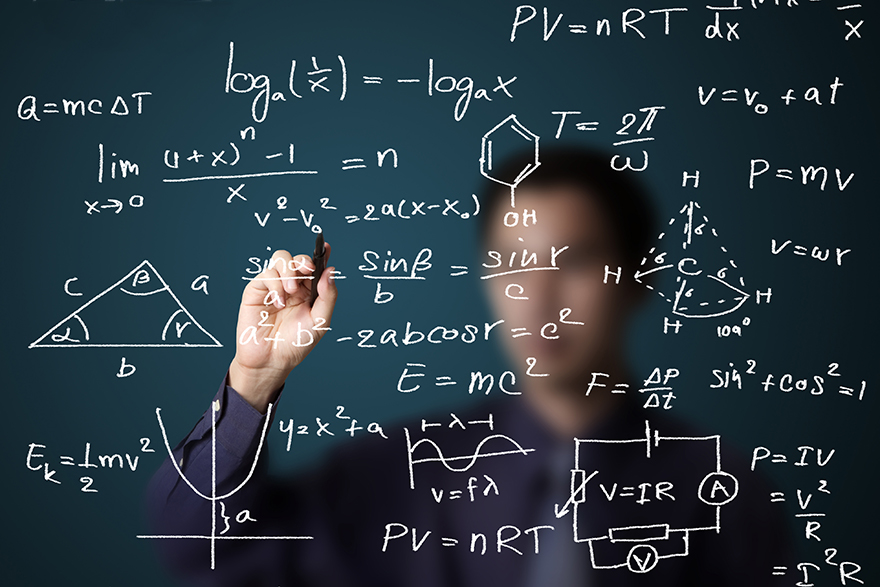 U MATEMATICI POTENCIJE KORISTIMO ZA :
FORMULE
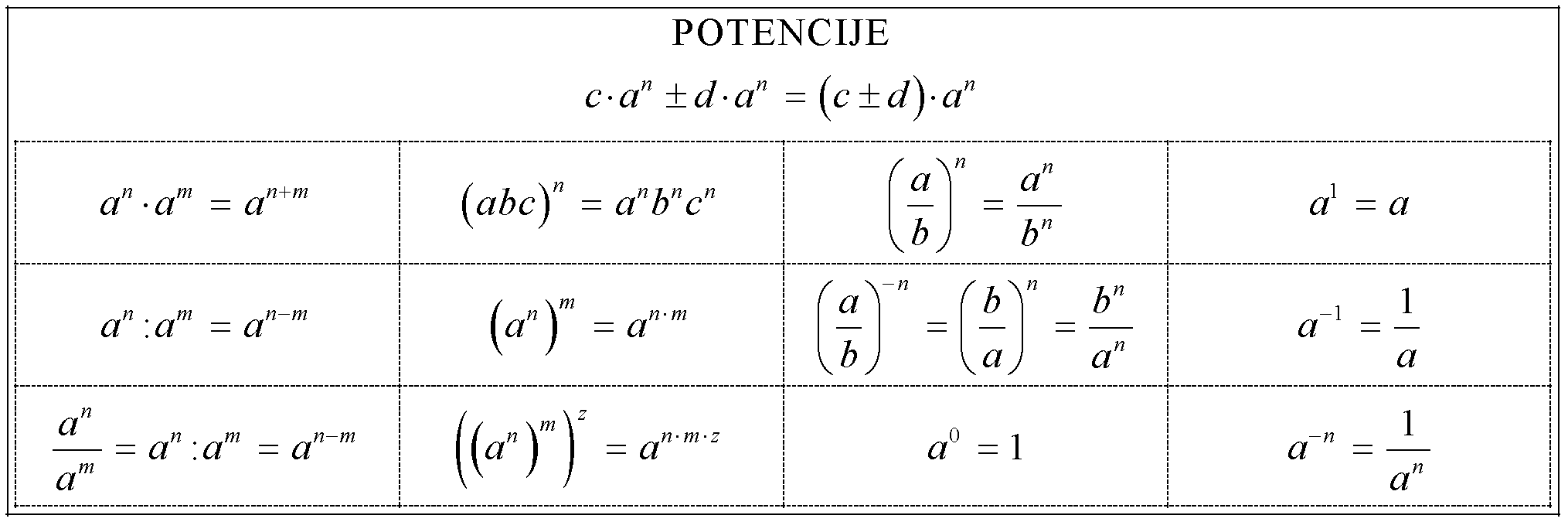 ZBRAJANJE I ODUZIMANJE
Zbrajati i oduzimati mogu se samo jednake potencije , i to tako da im se zbroje ili oduzmu kojeficijenti , a potencije se prepišu .
Množenje
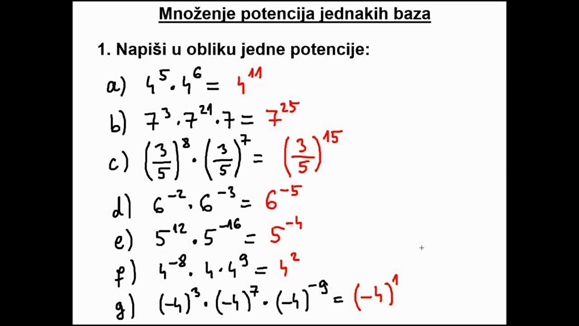 Potencije jednakih   baza množimo tako da bazu prepišemo , a eksponente zbrojimo.
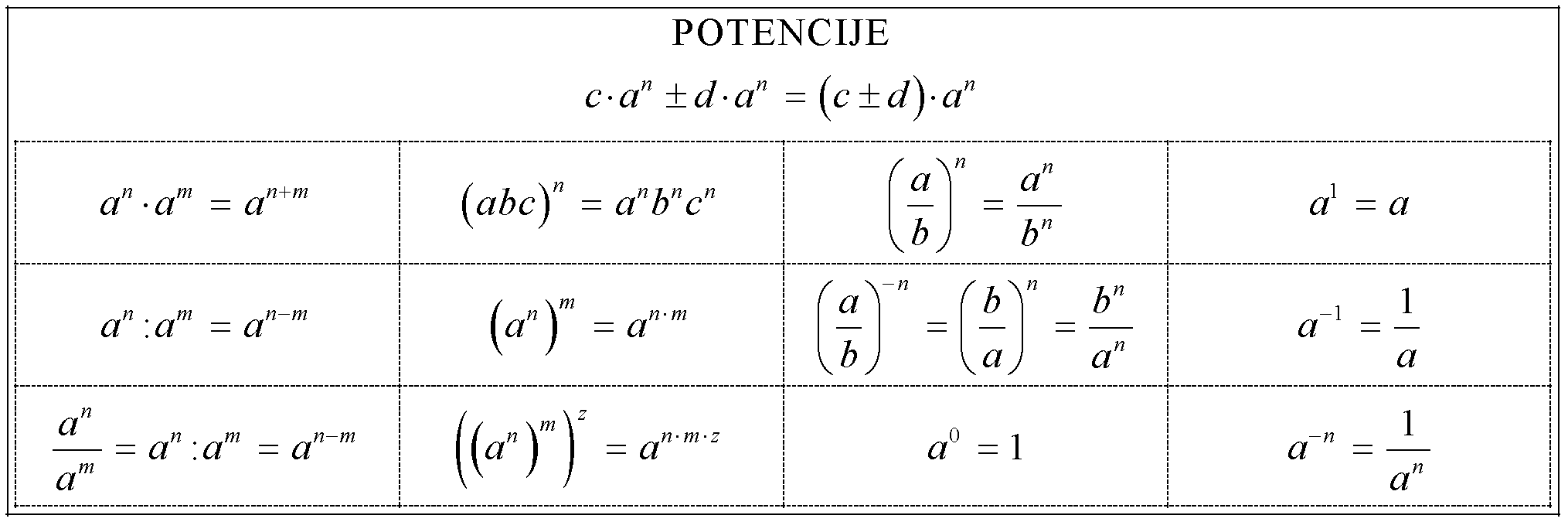 dijeljenje
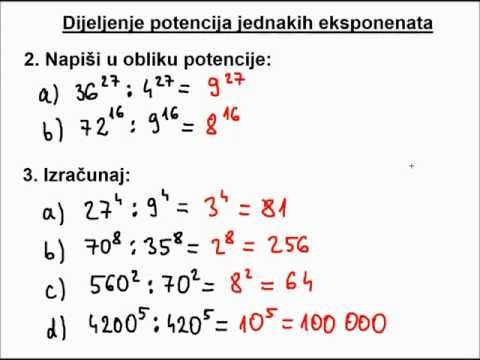 Potencije  jednakih baza dijelimo tako da im bazu prepišemo , a eksponent oduzmemo .
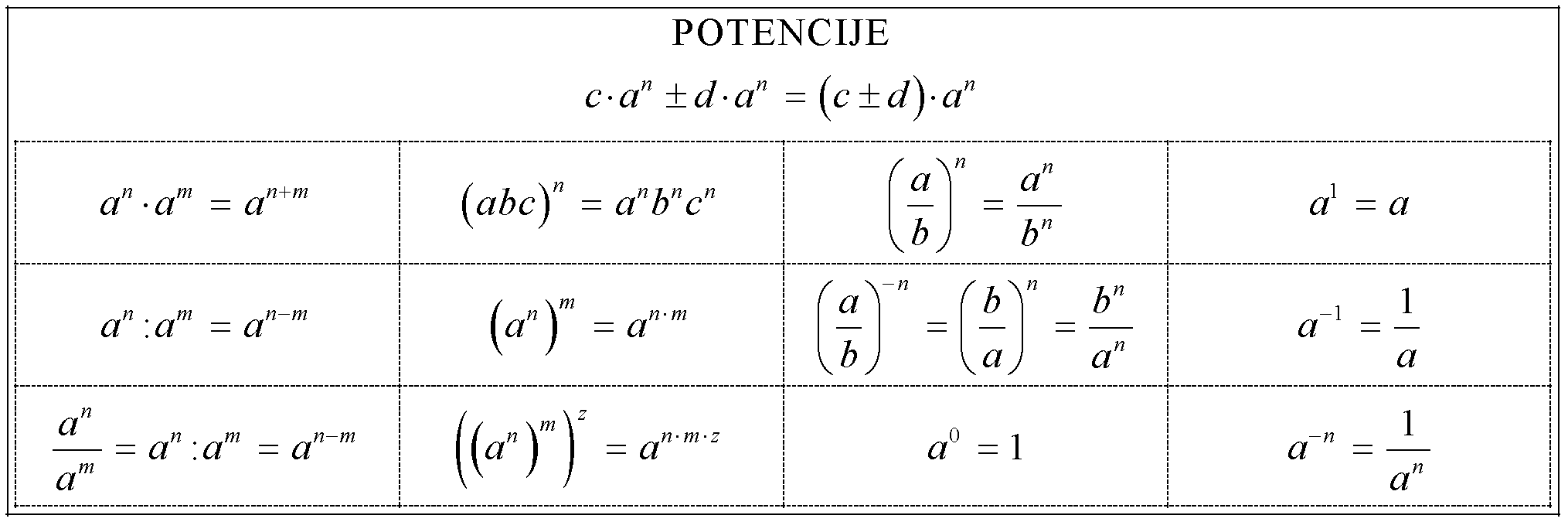 POTENCIJE S NEGATIVNIM EKSPONENTOM
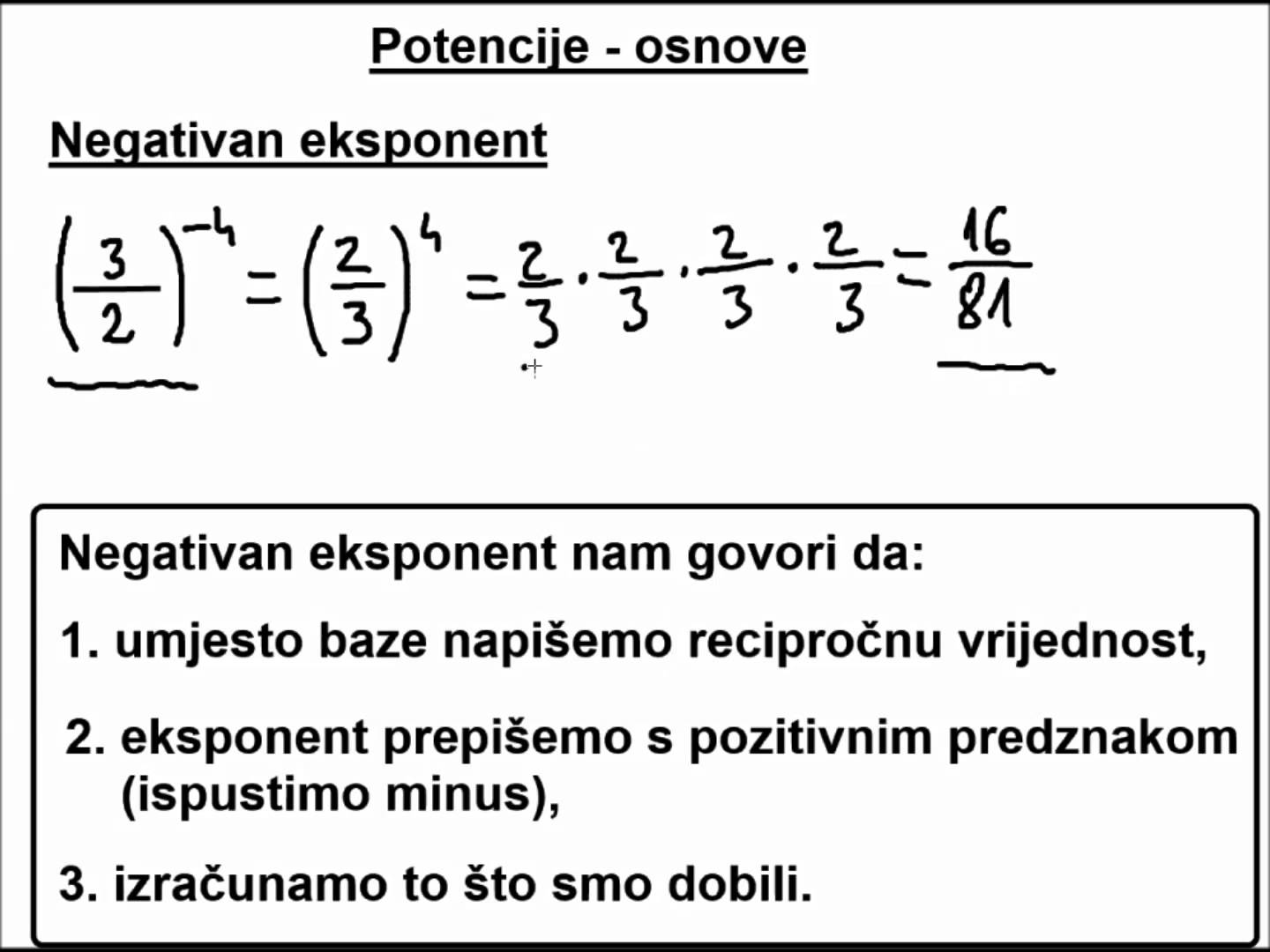 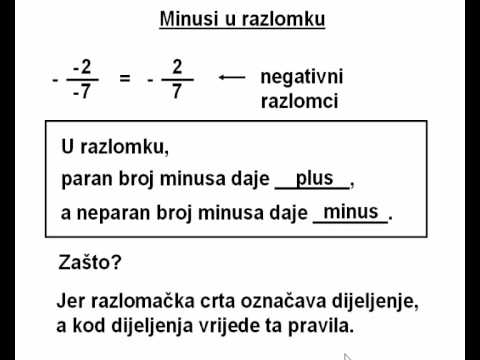 Potencija s negativnom bazom
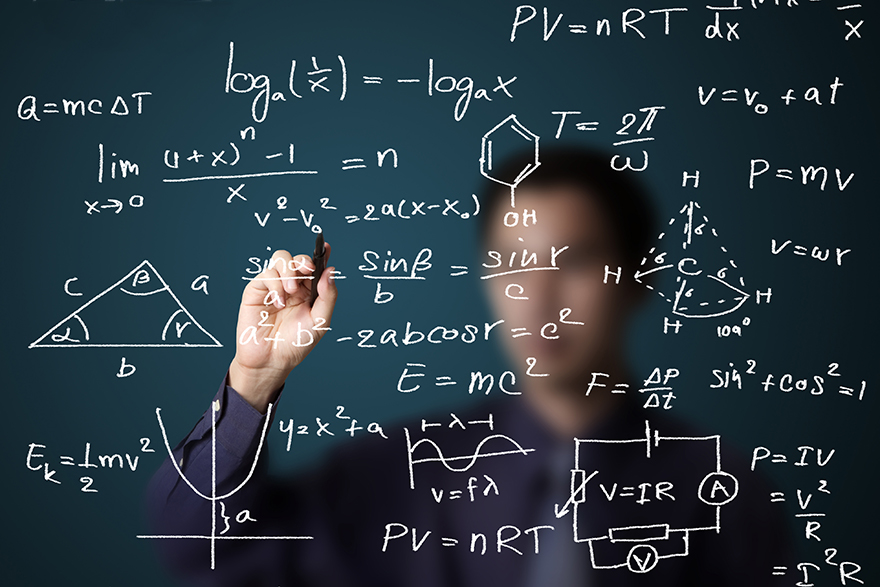 u FIZICI POTENCIJE KORISTIMO ZA :
Prefiksi mjernih jedinica prema si sustavu
Za pretvaranja mjernih jedinica
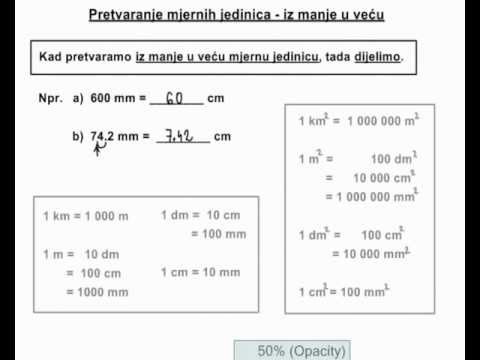 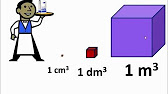 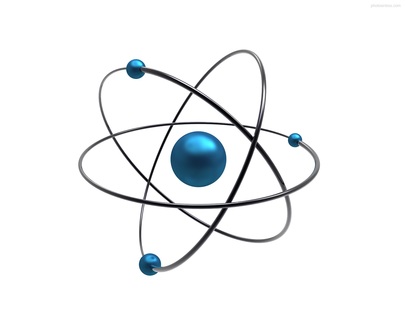 U kemiji potencije koristimo za :
Atomi
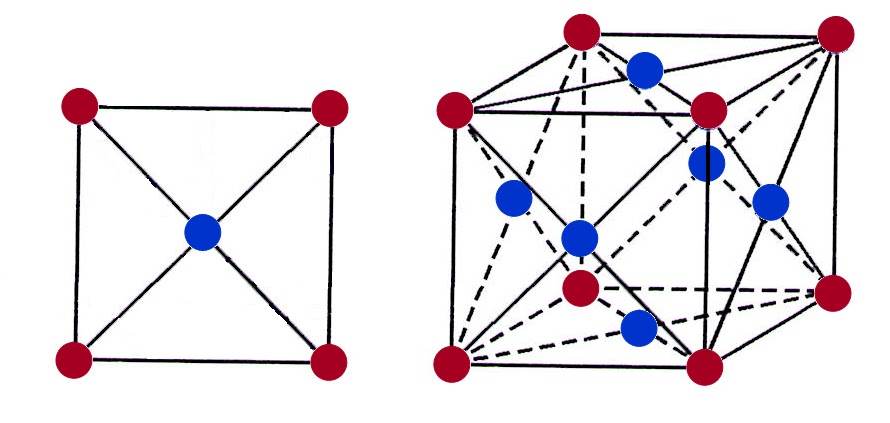 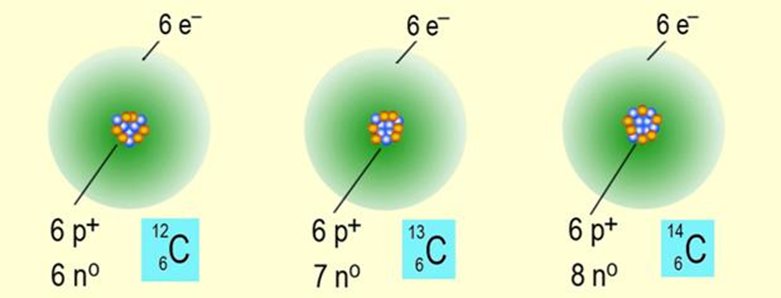 U kemijskim formulama i spojevima također koristimo potencije. Unificirana atomska jedinica mase jednaka je jednoj dvanaestini mase atoma izotopa ugljika 12.
u= 1,660531 x 10-27 kg = 1,660531 x 10-24 g
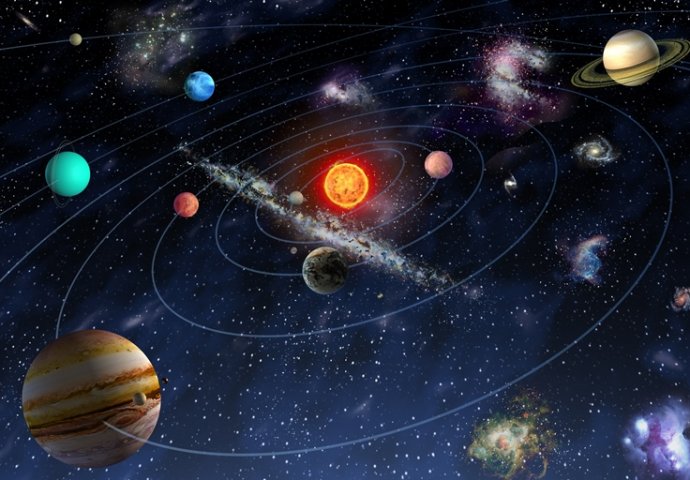 U ASTRONOMIJI POTENCIJE KORISTIMO   ZA:
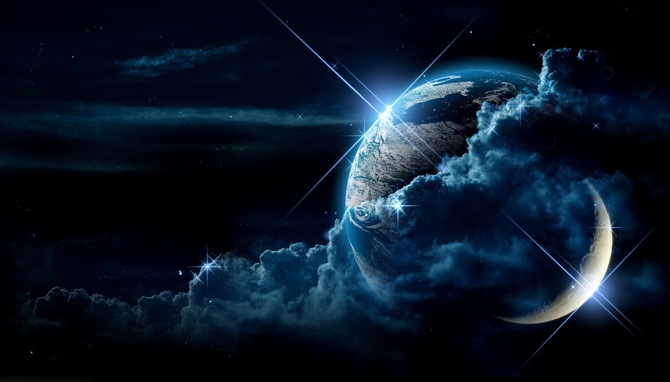 ASTRONOMIJA
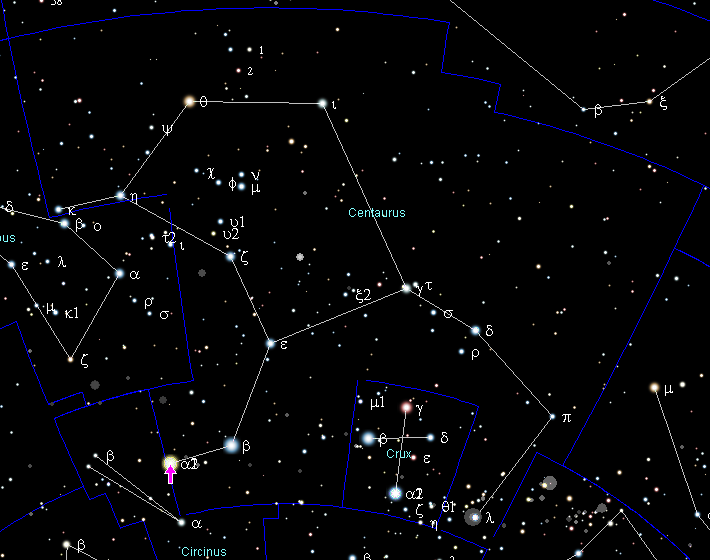 mn
Da lakše prikažemo koliko su nebeska tijela međusobno udaljena koristimo potencije. Svjetlosna godina je jedinica za mjerenje duljine, a upotrebljava se prije svega u astronomiji. Uz činjenicu da je brzina svjetlosti jednaka 299.792.458 m/s , a jedna julijanska godina dugačka 365,25 dana, svjetlosna godina je jednaka 9.460.730.472.580.800 m odnosno približno 9,461 × 1015 metara.
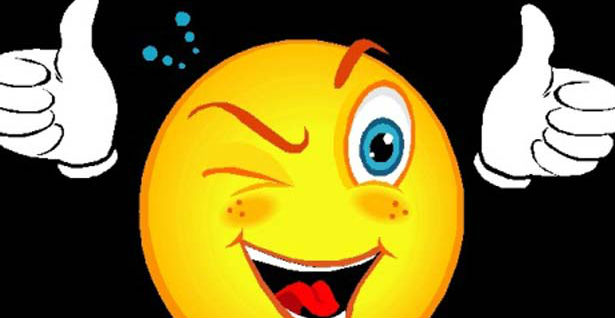 KRAJ!!!Hvala na pažnji!